Δομές Δεδομένων και Τεχνικές Προγραμματισμού
Μανόλης Κουμπαράκης
Εισαγωγή
Ιστοσελίδα του μαθήματος: http://cgi.di.uoa.gr/~k08/
Βαθμολόγηση:
10 εργαστήρια: 9*0.2=1.8 μονάδες + 0.2 μονάδες το μπόνους 10ο εργαστήριο
3 εργασίες: 3*1.6=4.8 μονάδες
Τελική εξέταση: 3.4 μονάδες
Περιβάλλον για συζήτηση, απορίες κλπ.: piazza
Εγγραφή στα εργαστήρια από το e-class. Υπάρχουν 6 ομάδες εργαστηρίων + 1 ομάδα για φοιτητές από έτος > 1ου που δεν επιθυμούν να παρακολουθήσουν το εργαστήριο, είναι όμως υποχρεωμένοι να υποβάλουν τις εργαστηριακές εργασίες.
Εγγραφή στο piazza από την ιστοσελίδα του μαθήματος.
Γιατί Πρέπει να μας Ενδιαφέρουν οι Δομές Δεδομένων
Είναι θεμελιώδες τμήμα της Πληροφορικής!
Τις συναντάμε παντού!
Ας δούμε μερικά μοντέρνα παραδείγματα …
Διαδίκτυο, Παγκόσμιος Ιστός: Γράφοι
Μηχανές Αναζήτησης: Inverted Indices
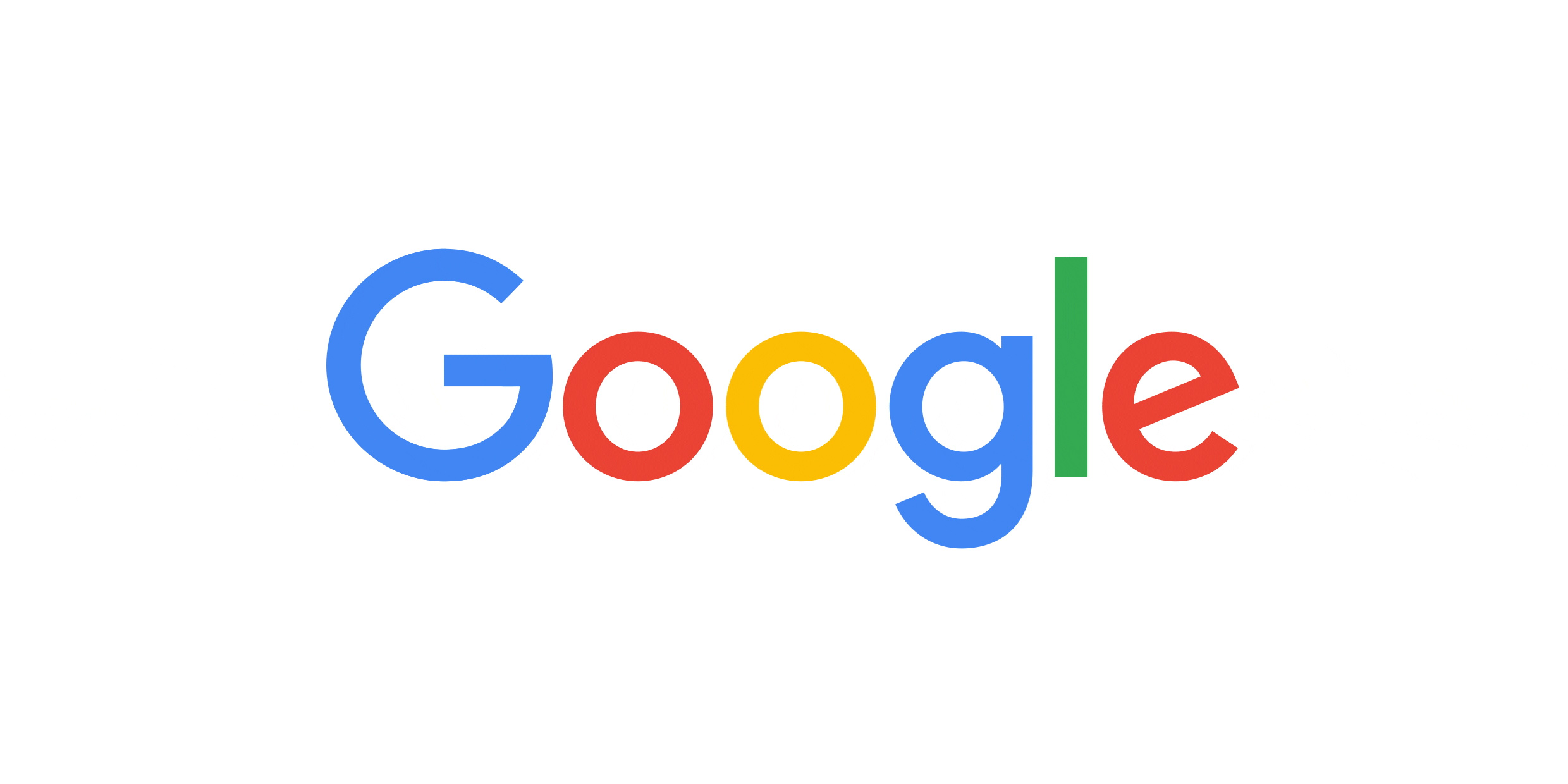 Κοινωνικά Δίκτυα: Γράφοι
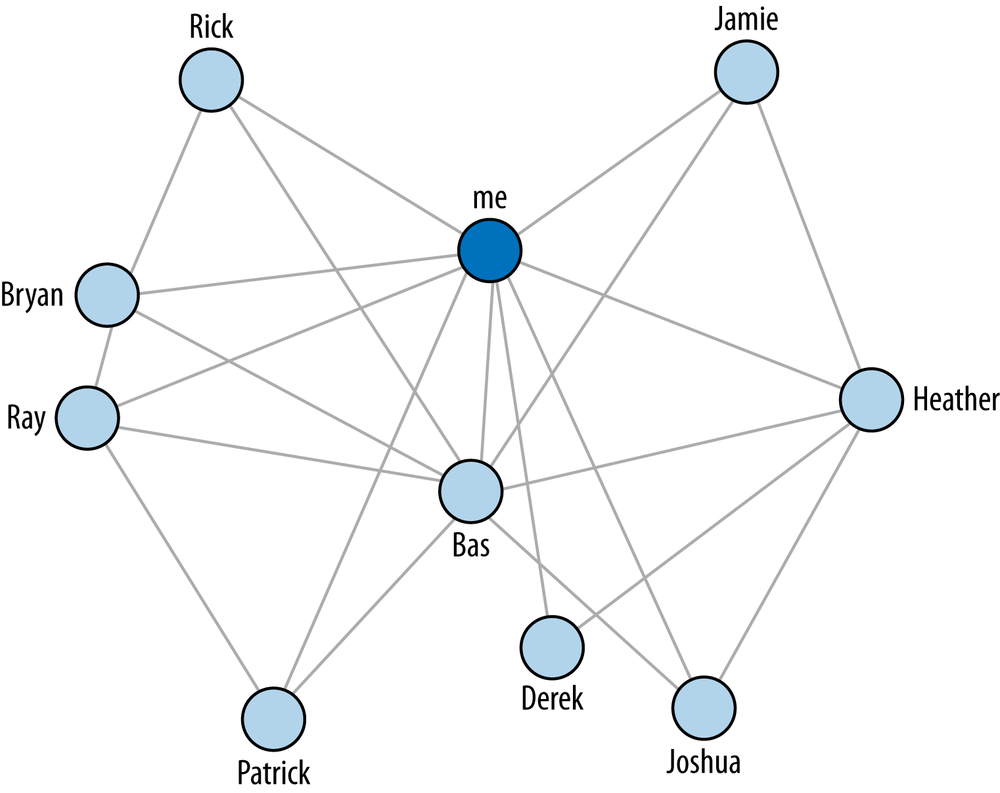 Βάσεις Δεδομένων: Β-δένδρα
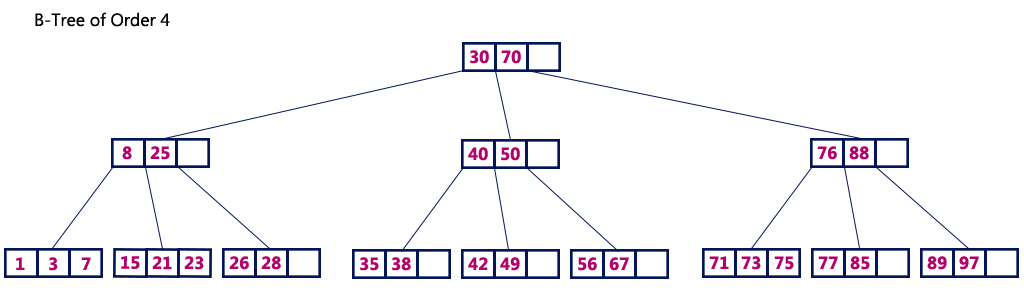 Εικόνες, Χάρτες: R-Trees
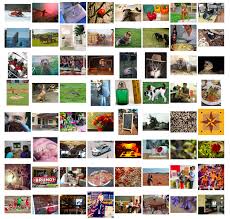 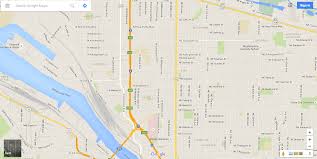 Torrents: Κατανεμημένοι Πίνακες Κατακερματισμού (DHTs)
Κρυπτογραφία: cryptographic hash functions
Τεχνητή Νοημοσύνη: Διάφορες Δομές Δεδομένων π.χ., Ουρές Προτεραιότητας (http://cgi.di.uoa.gr/~ys02/, https://eclass.uoa.gr/courses/DI517/  http://ai.di.uoa.gr/)
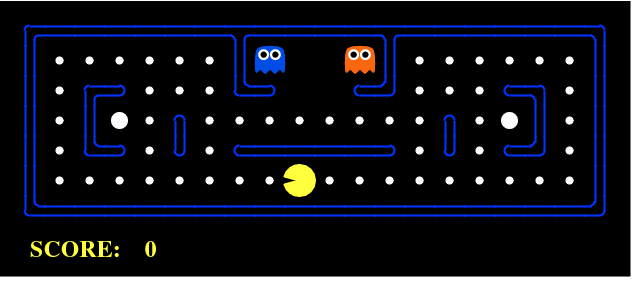 Τεχνητή Νοημοσύνη: Robots in Amazon Warehouses
Perseverance Robot and its Helicopter Exploring Mars
The helicopter runs linux!
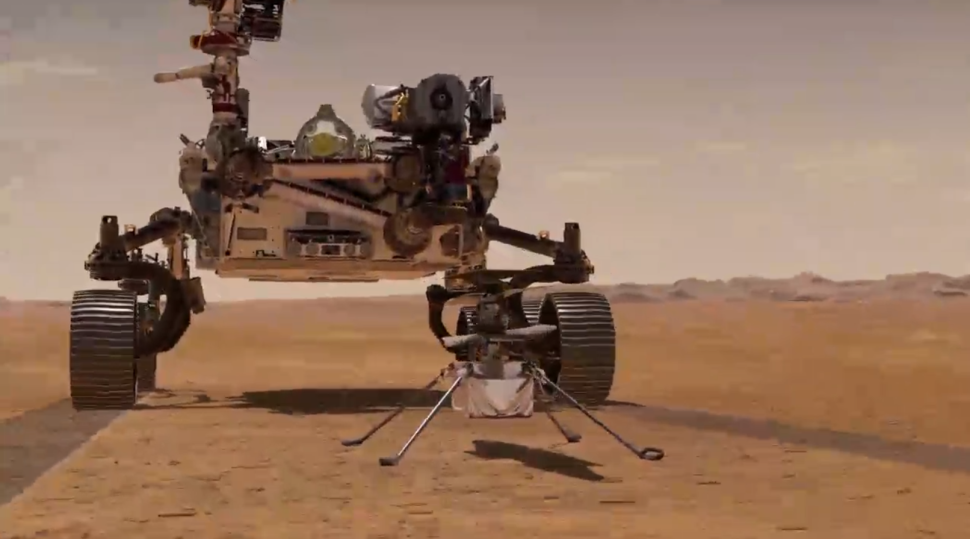 Περιεχόμενο του Μαθήματος
Συνδεδεμένες αναπαραστάσεις δεδομένων
Αναδρομή
Ενότητες και Αφαιρετικοί τυποι Τύποι Δεδομένων στη C. 
Στοίβες
Ουρές
Εισαγωγή στην Ανάλυση Αλγορίθμων
Λίστες και Συμβολοσειρές
Δένδρα, σωροί, δένδρα εκφράσεων
Δυαδικά δένδρα αναζήτησης
Δένδρα AVL
Δένδρα αναζήτησης m δρόμων, δένδρα 2-3, δένδρα 2-3-4
Δένδρα κόκκινου-μαύρου
Δένδρα (a,b), Β-δένδρα
Κατακερματισμός
Δομές δεδομένων για σύνολα ξένα μεταξύ τους
Γράφοι
Γράφοι με βάρη
Ελάχιστα δένδρα επικάλυψης
Αλγόριθμοι Ταξινόμησης
Εργαστήριο και Εργασίες
C, VS Code, linux, gcc, make, github
Βιβλία
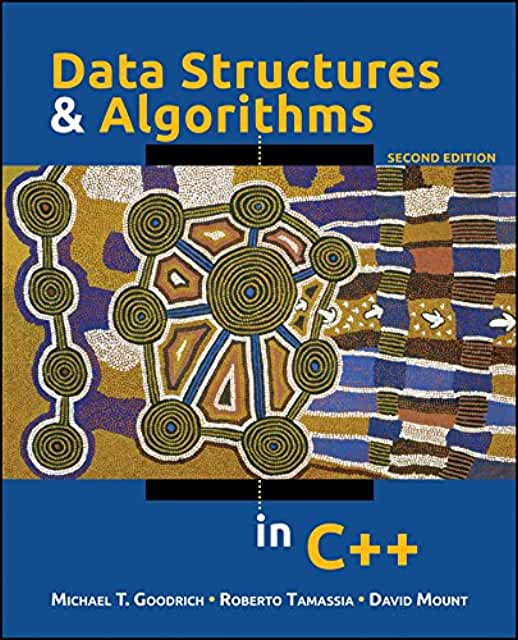 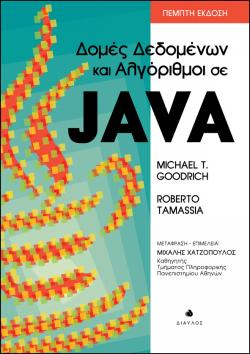 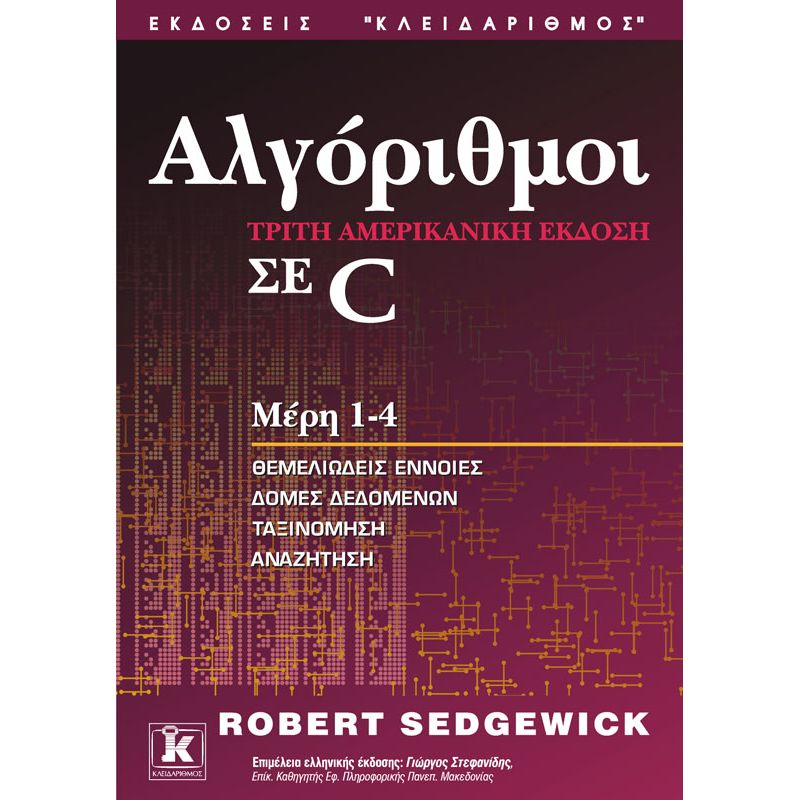 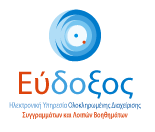 Δομές Δεδομένων σε Μοντέρνες Γλώσσες Προγραμματισμού Υψηλού Επίπεδου
Οι μοντέρνες γλώσσες προγραμματισμού υψηλού επιπέδου (high level programming languages) όπως Python ή Java, μας προσφέρουν έτοιμες πολλές χρήσιμες δομές δεδομένων και δεν χρειάζεται να τις υλοποιήσουμε όπως θα κάνουμε εμείς στη C.
Java Example with Data Structure Stack
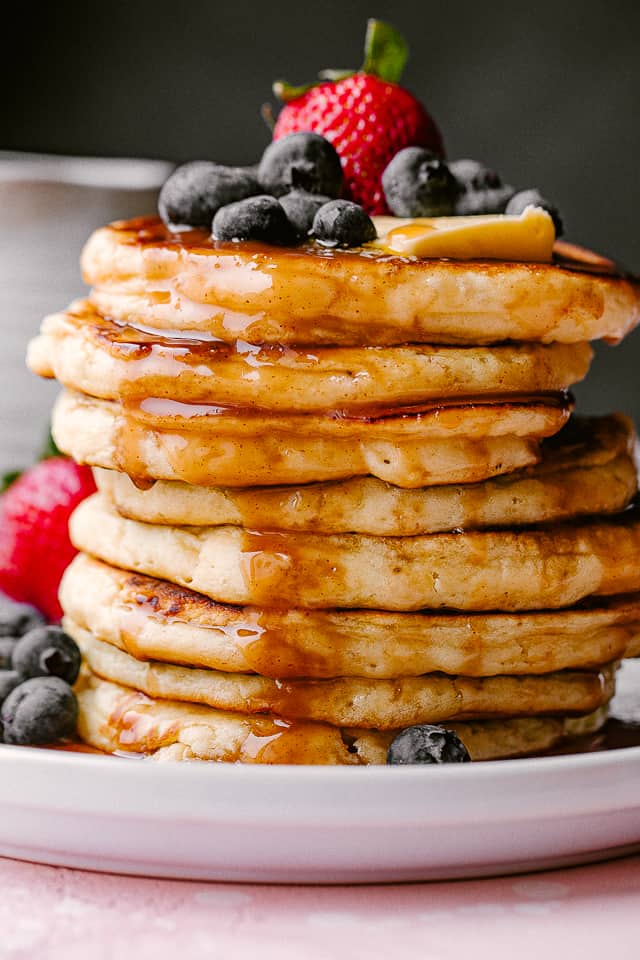 Output of the Previous Java Program
Python Example with Data Structure List
Γιατί Δομές Δεδομένων με C;
Για τον ίδιο λόγο που κάνουμε και Μαθηματικά αν και υπάρχει το Wolfram Alpha 
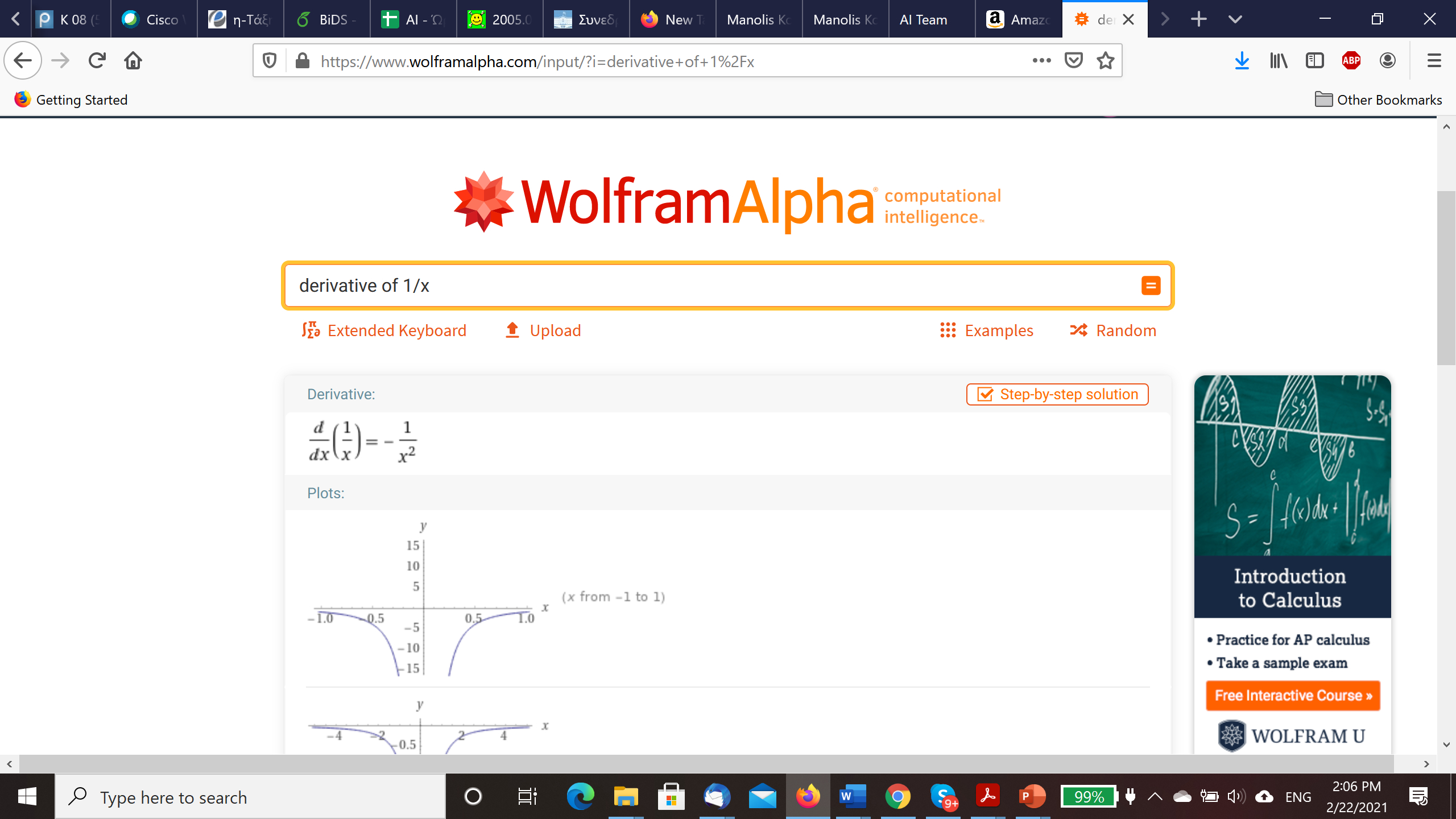 Γιατί Δομές Δεδομένων με C;
Υπάρχουν συστήματα και εφαρμογές που η αποδοτικότητα τους είναι κρίσιμη και γι αυτό το λόγο η C και η C++ είναι οι πιο κατάλληλες γλώσσες για την υλοποίηση τους:
Operating system kernels (Windows, Linux, Mac OS X, iOS, Android)
Database management systems (Oracle, MySQL, MS SQL Server, PostgreSQL)
Embedded systems (software systems running in automobiles)
…